Overcoming Resource Underutilization in Spatial CNN Accelerators
Yongming Shen, Michael Ferdman, Peter Milder

COMPAS Lab, Stony Brook University
CNN on FPGAs
Convolutional Neural Networks (CNNs)
Best known method for object recognition [Simonyan, ICLR2015]
Massive amount of computation
Highly parallel, amenable to hardware acceleration



FPGA-based CNN Acceleration
Lots of compute units (DSP slices) Exploit parallelism
Reconfigurable fabric CNN-tailored caches and dataflow
Energy efficient
Conv. Layer 1
Conv. Layer 0
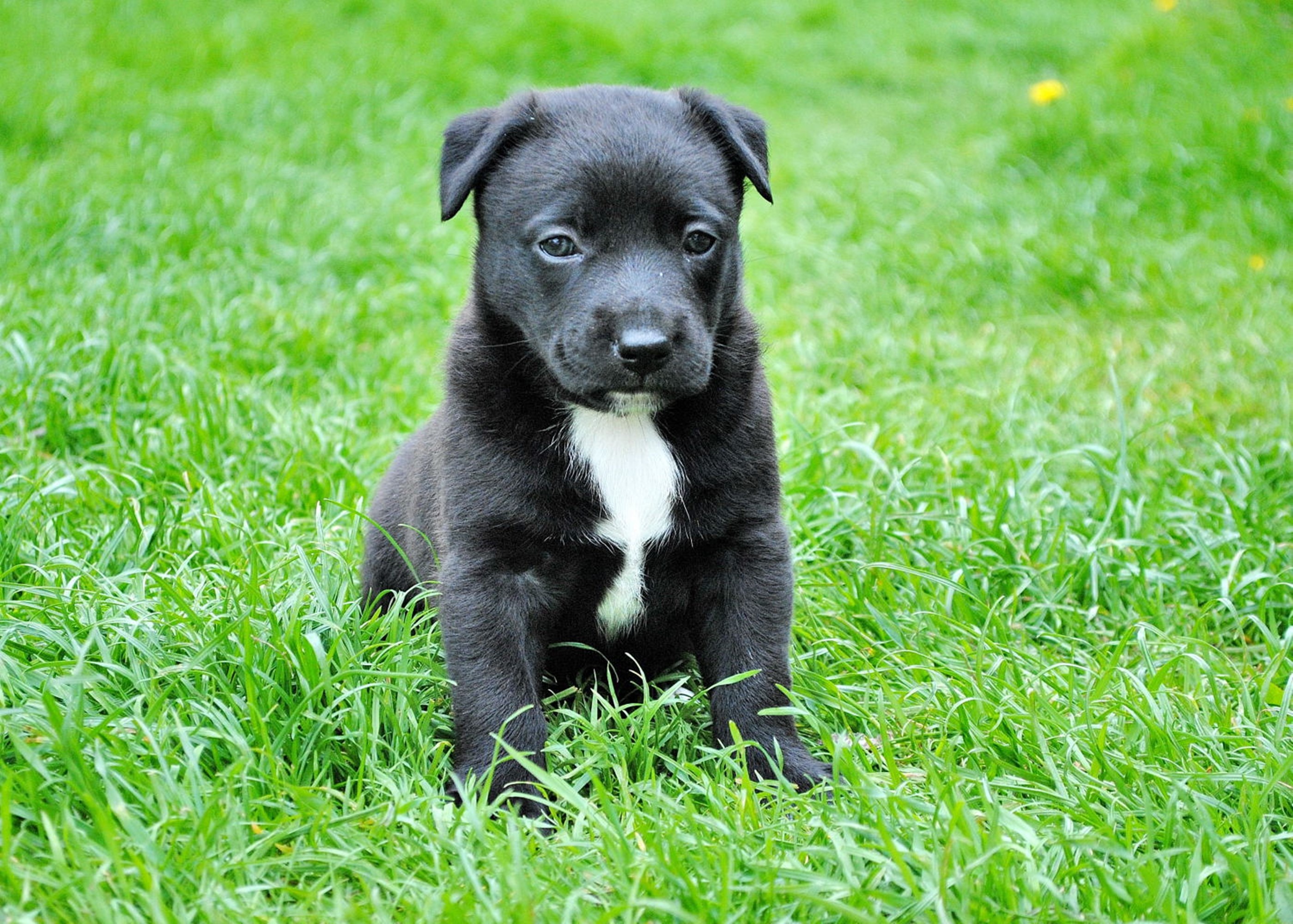 Conv. Layer 2
DOG
CNNs are highly parallel and amenable to FPGA acceleration
2
The Underutilization Problem
State-of-the-art: whole FPGA  one processor [Zhang, FPGA2015]
Single-CLP (Convolutional Layer Processor)
Dimension mismatch causes dynamic underutilization
Part of the compute array becomes idle
Only 74% average utilization with AlexNet on Virtex-7 485T
Less than 30% average utilization on larger FPGAs (~10K DSP slices)
40% Util.
Conv. Layer 1
FPGA
Conv. Layer 0
100% Util.
Conv. Layer 2
45% Util.
100% Util.
CLP
“One size fits all”  low dynamic arithmetic-unit utilization
3
Our Multi-CLP Solution
Single large CLP  Multiple smaller CLPs
Total DSP-slice consumption remains the same
Each CLP optimized for a subset of layers
Multiple images in flight at the same time
Avoids data dependency between CLPs
AlexNet on Virtex-7 485T (simulation)
74% util.  97% util., 1.3x speedup
AlexNet on FPGAs with ~10K DSP slices (model)
30% util.  96% util., 3.2x speedup
FPGA
FPGA
CLP0
CLP1
CLP
CLP2
Specialization  ~100% dynamic arithmetic-unit utilization
4